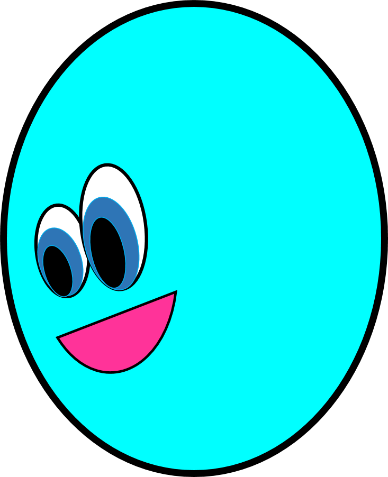 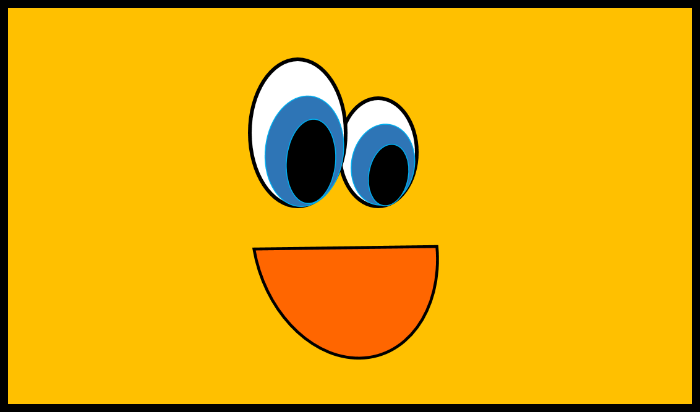 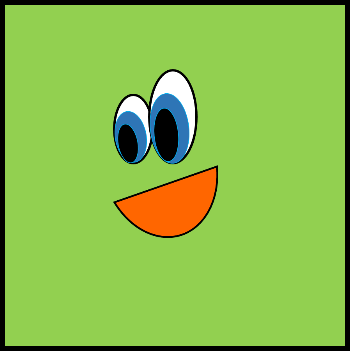 The shape Game!
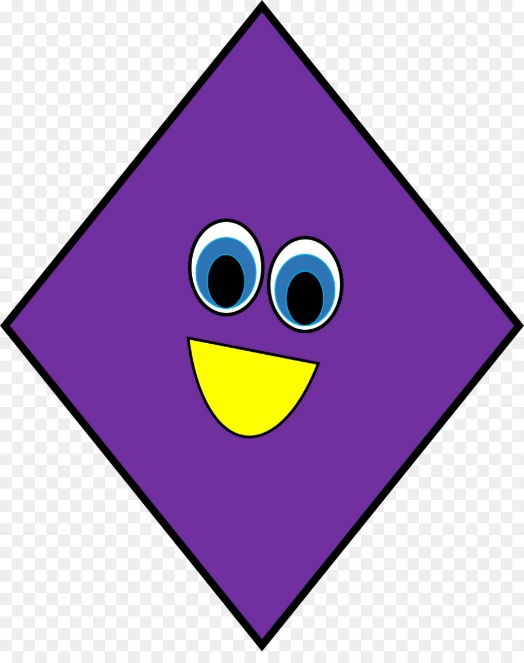 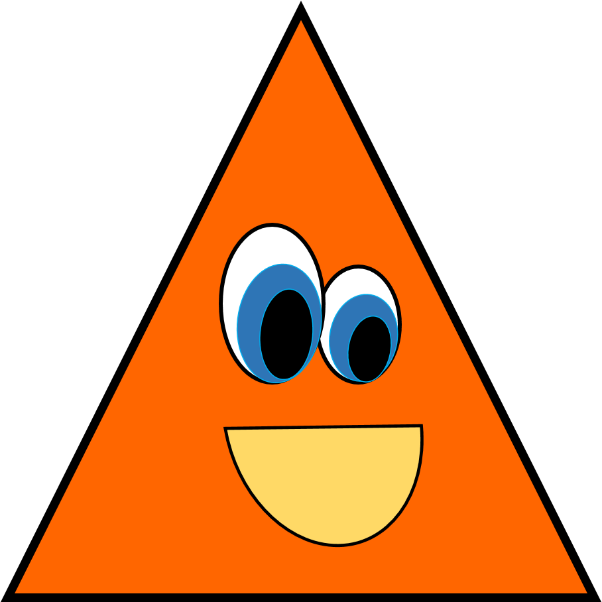 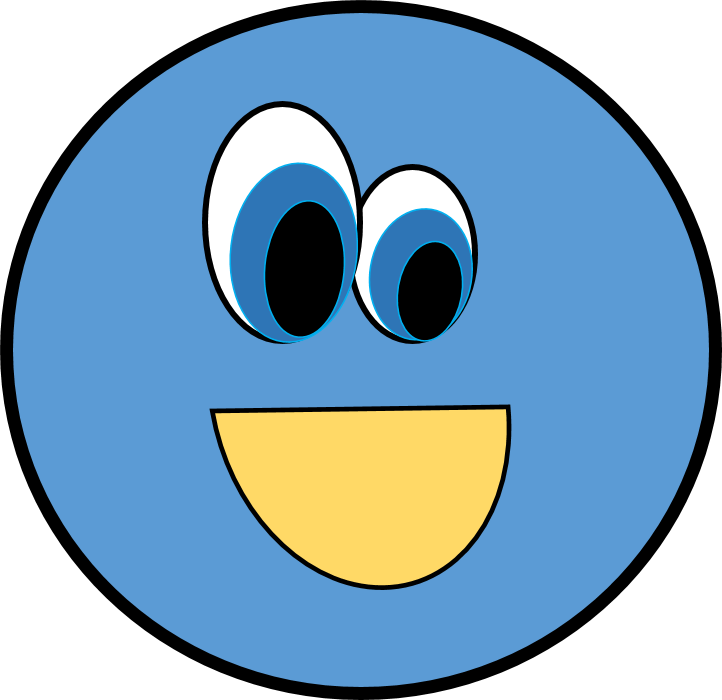 What shape is this?
Square 	2) Circle 


3) Triangle 	4) Rhombus s
What shape is this?
11) Sphere 	2)Square

3) Triangle 	4) Rectangle
What shape is this?
Square 	2) Rectangle 

3) Circle	4) Rhombus
What shape is this?
1) Sphere	2) Circle

      3) Square     4) Rectangle
What shape is this?
Square 	2) Rectangle 

3) Rhombus	4) Circle
What shape is this?
Square 	2) Rectangle 

3) Rhombus 	4) Triangle